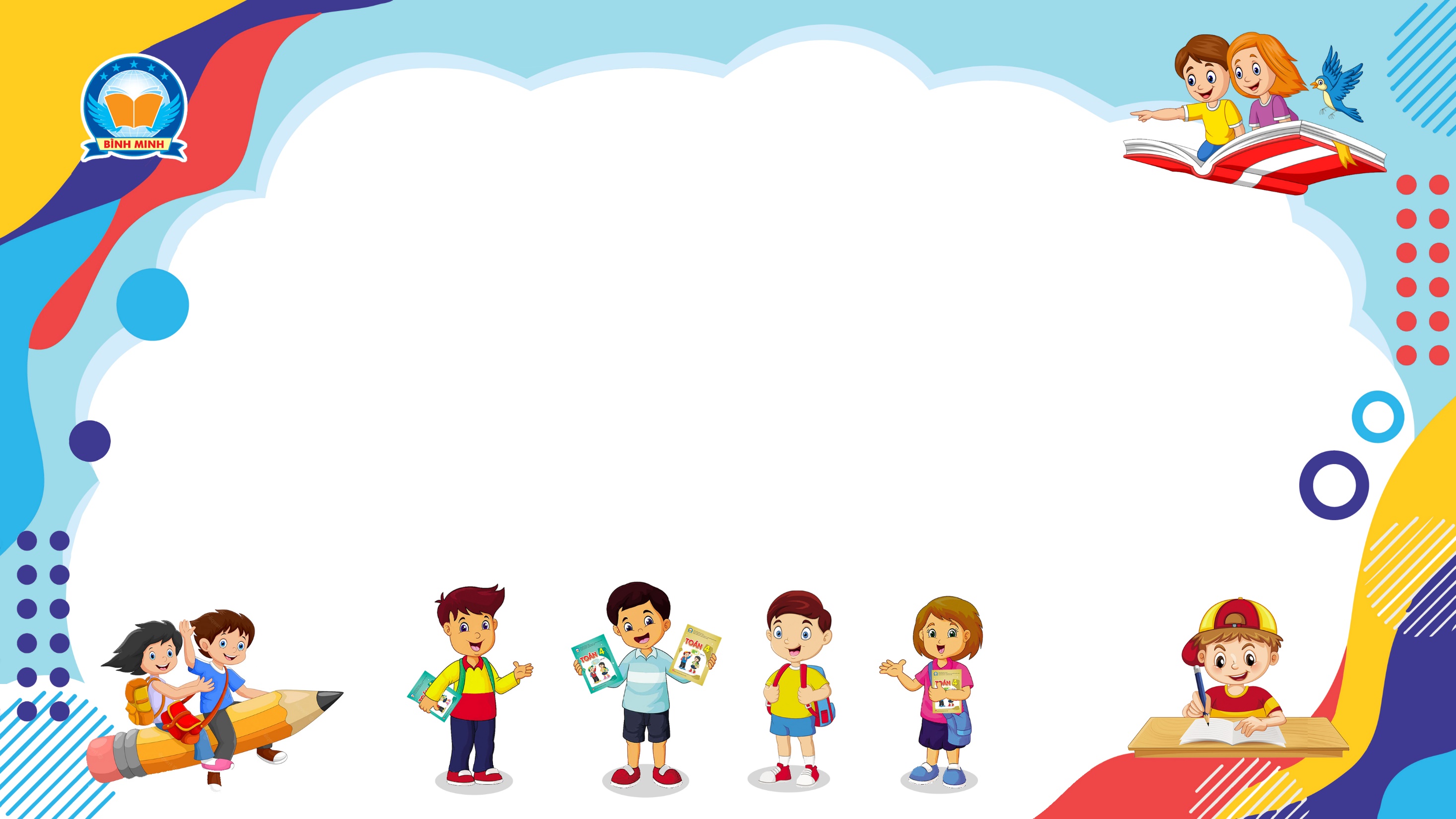 Bài 40
GIẢM MỘT SỐ ĐI 
MỘT SỐ LẦN
(Sách giáo khoa Toán 3 - Tập một - Trang 45)
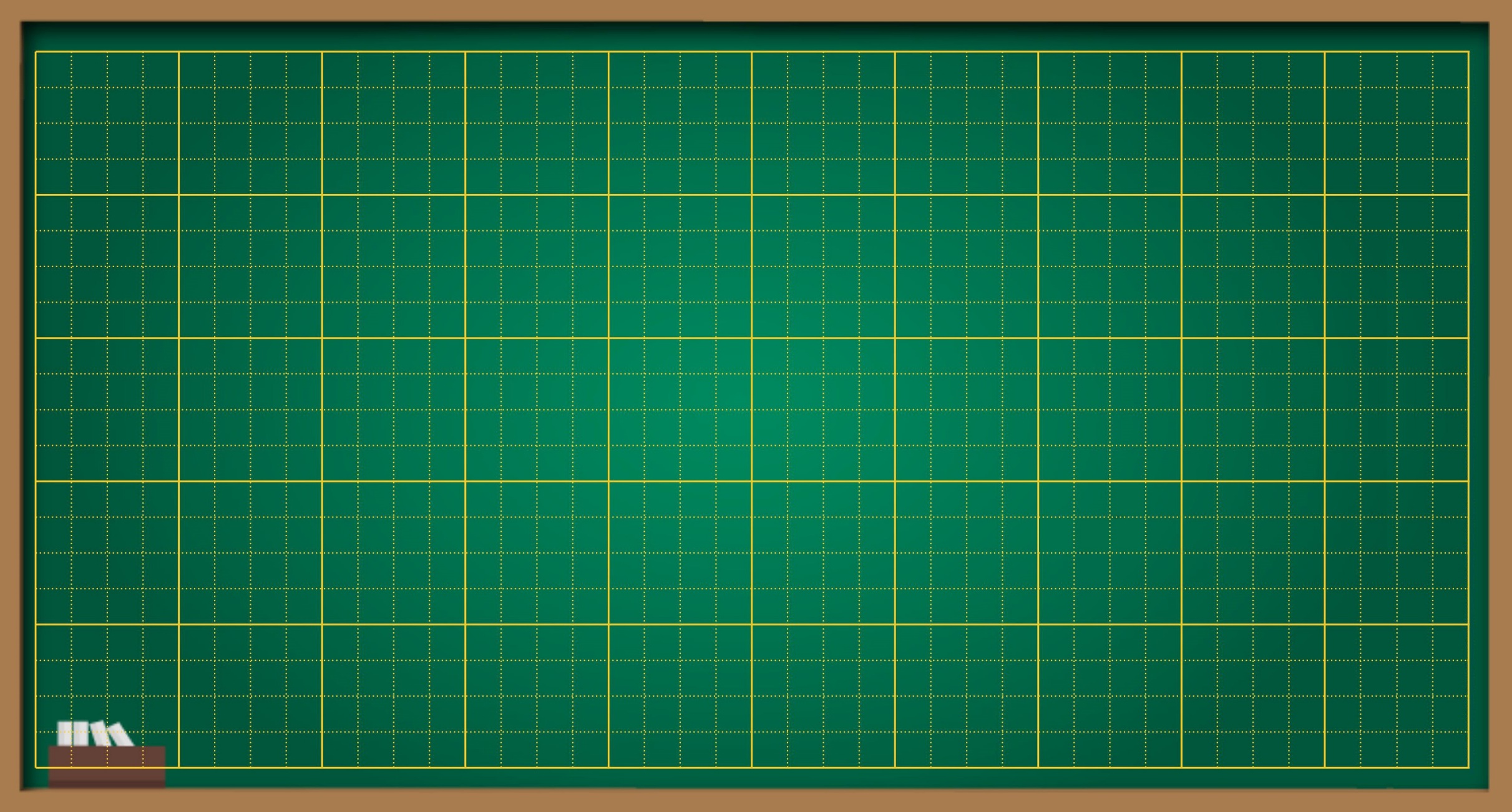 Thứ … ngày … tháng … năm ….
Bài 40
Giảm một số đi một số lần
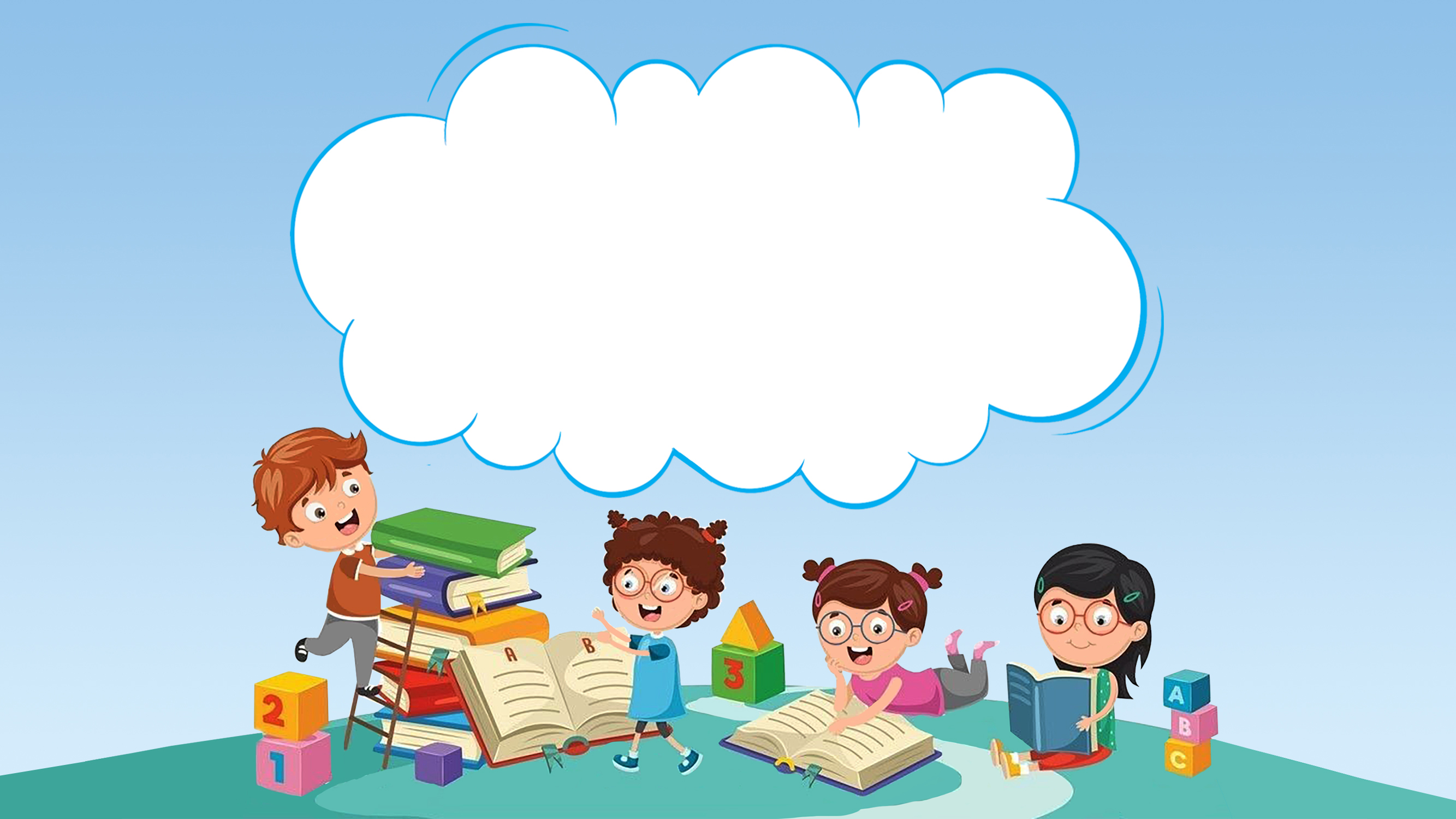 THỰC HÀNH
LUYỆN TẬP
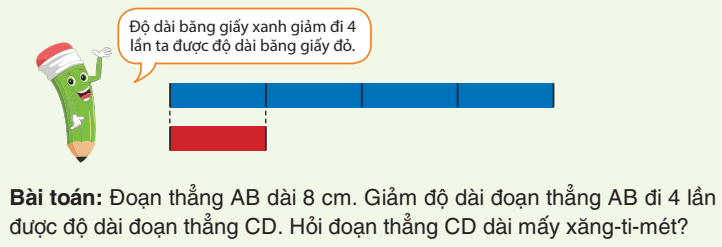 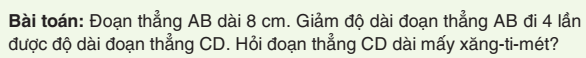 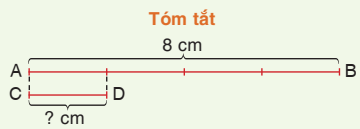 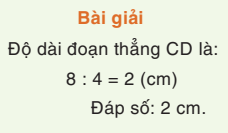 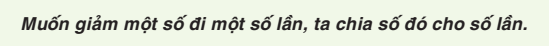 Bài tập
0
6
9
1
3
4
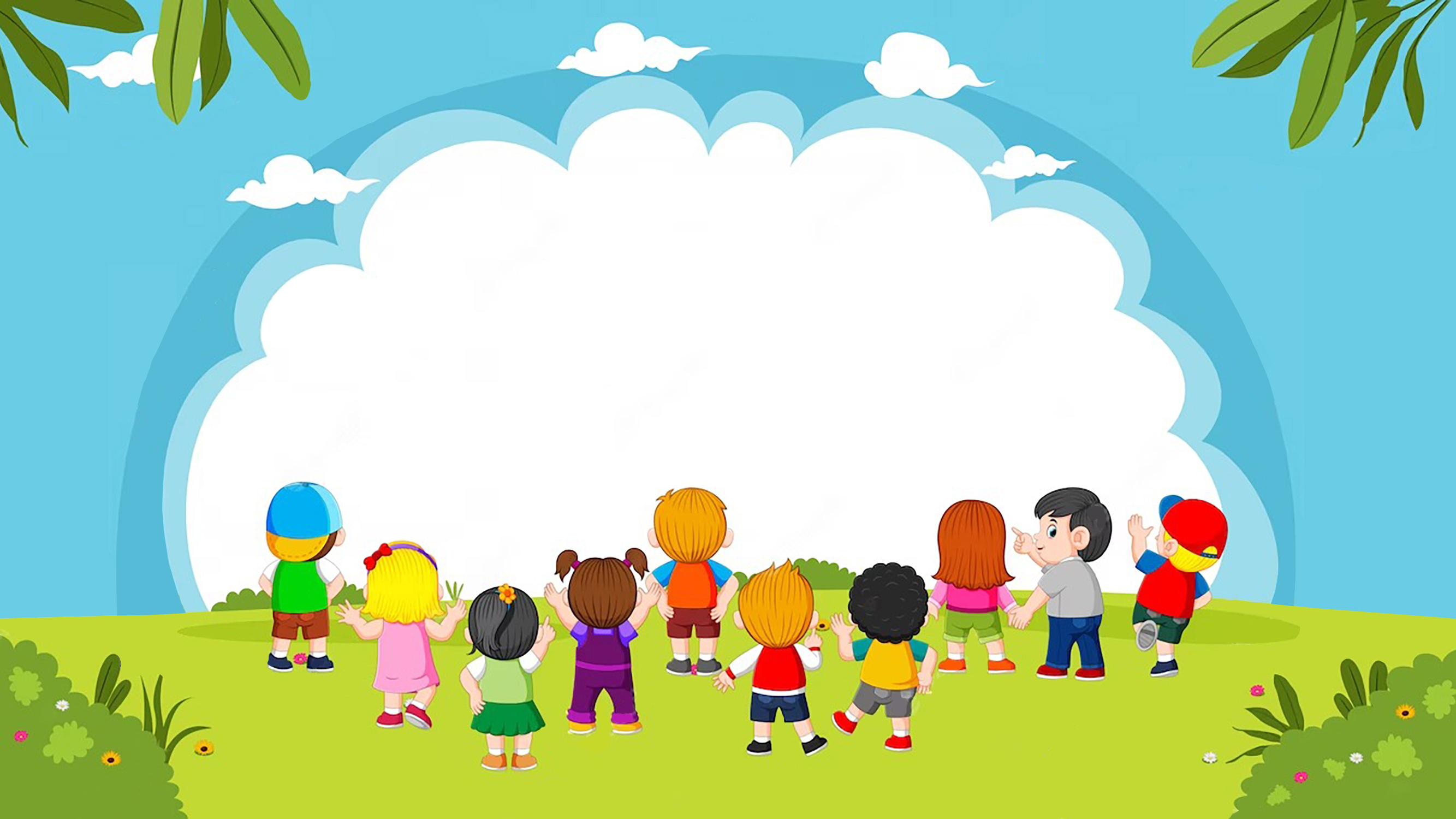 VẬN DỤNG
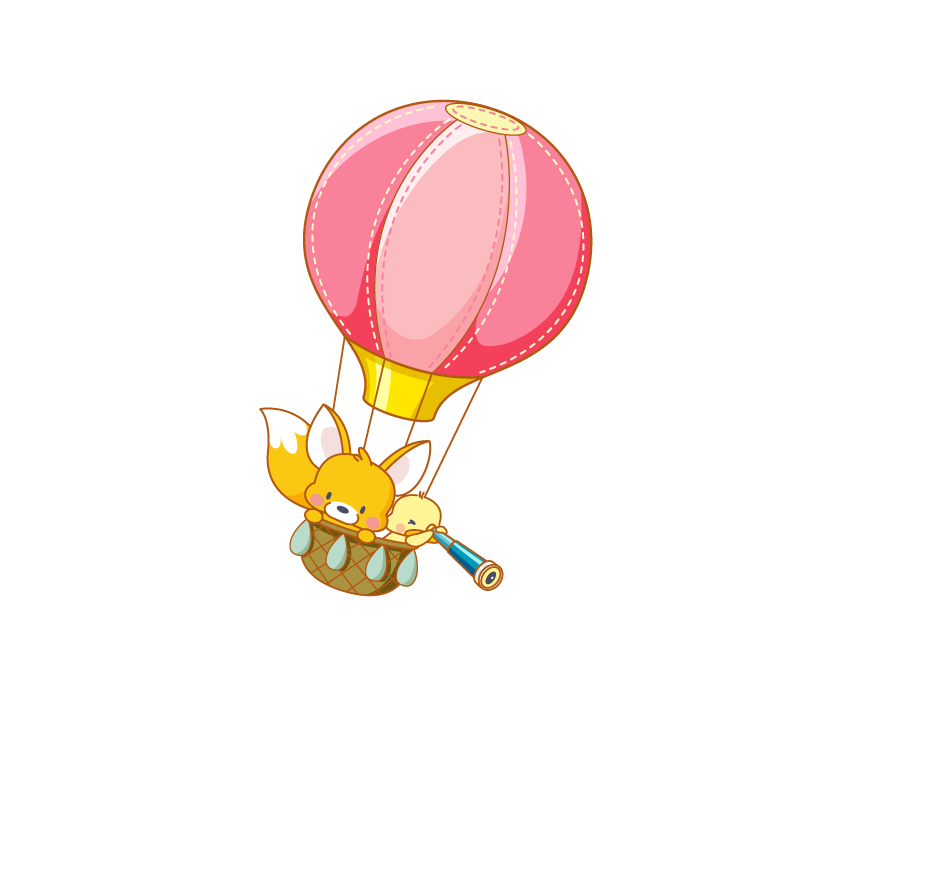 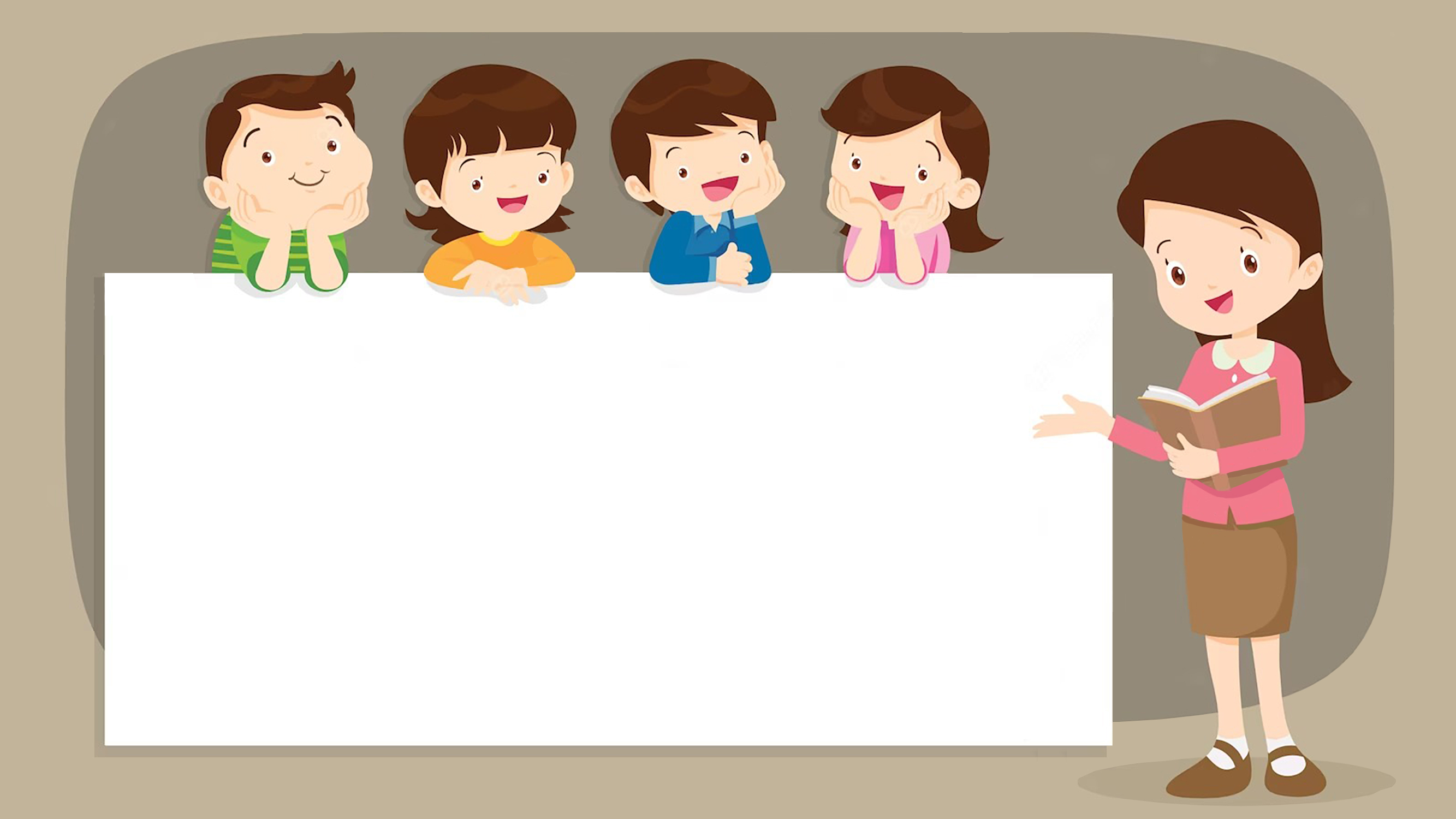 DẶN DÒ
1. 
2.
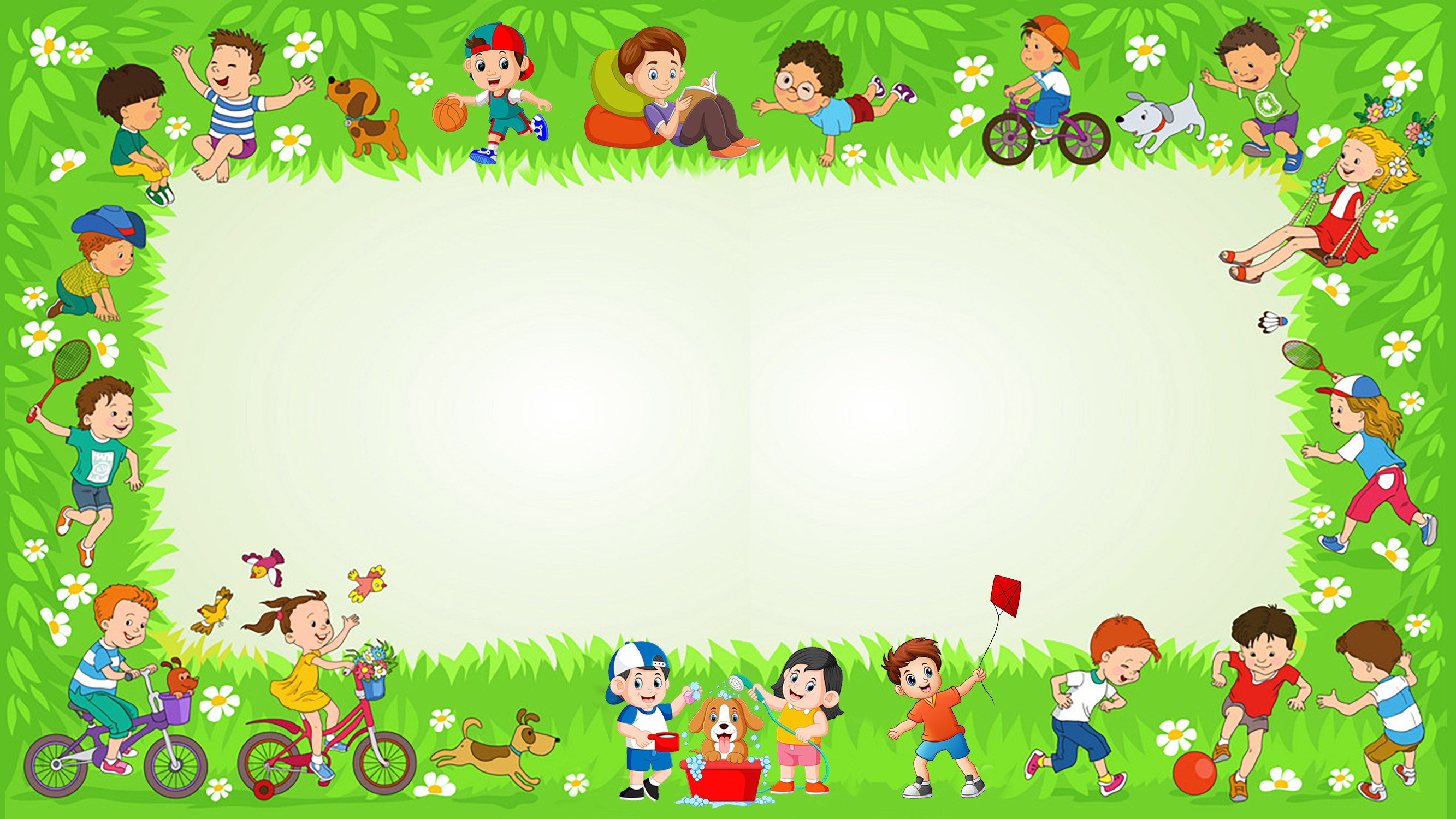 Chúc các emhọc tốt
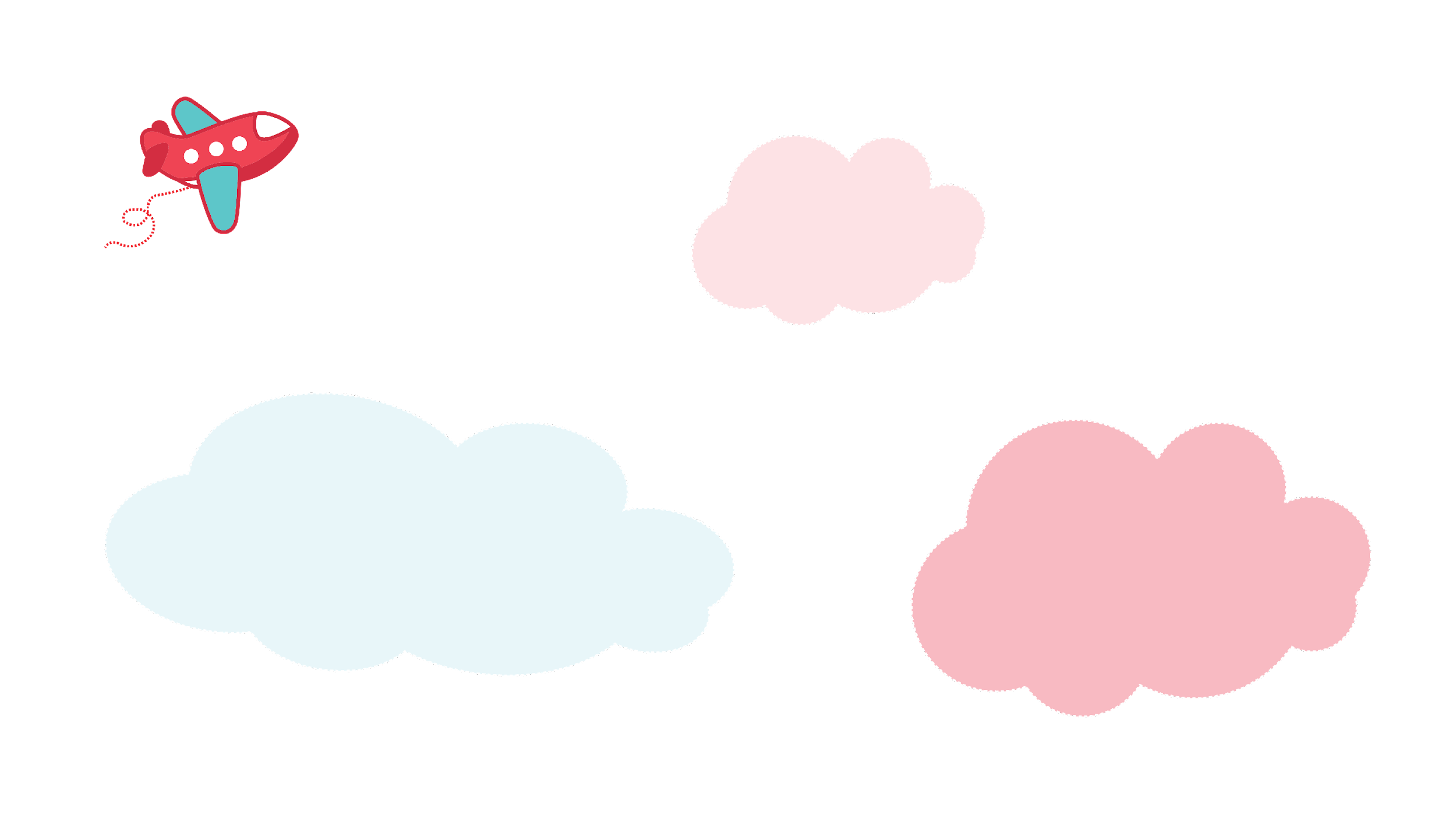 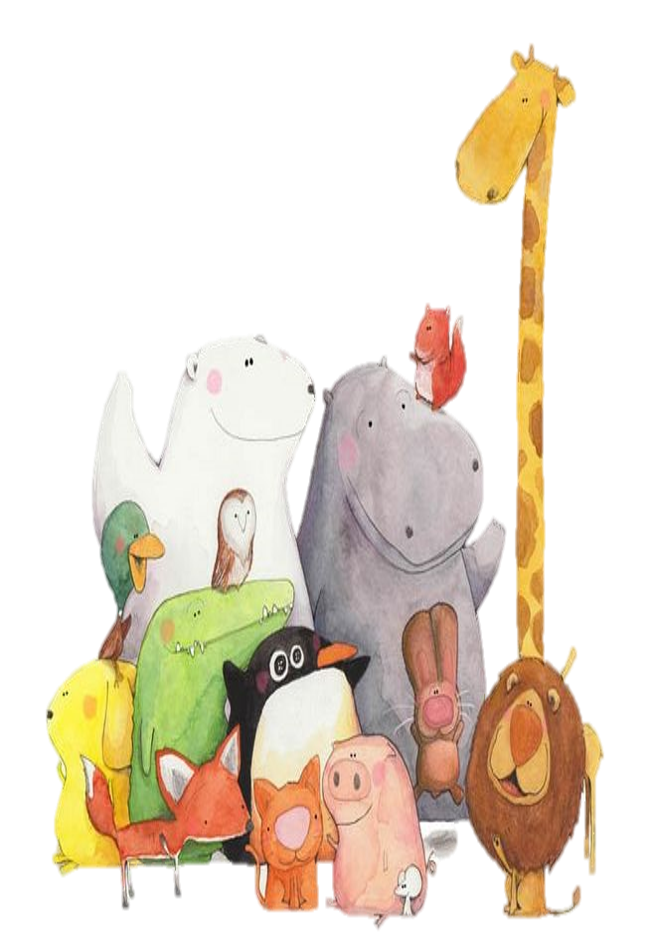 Tạm biệt các em!
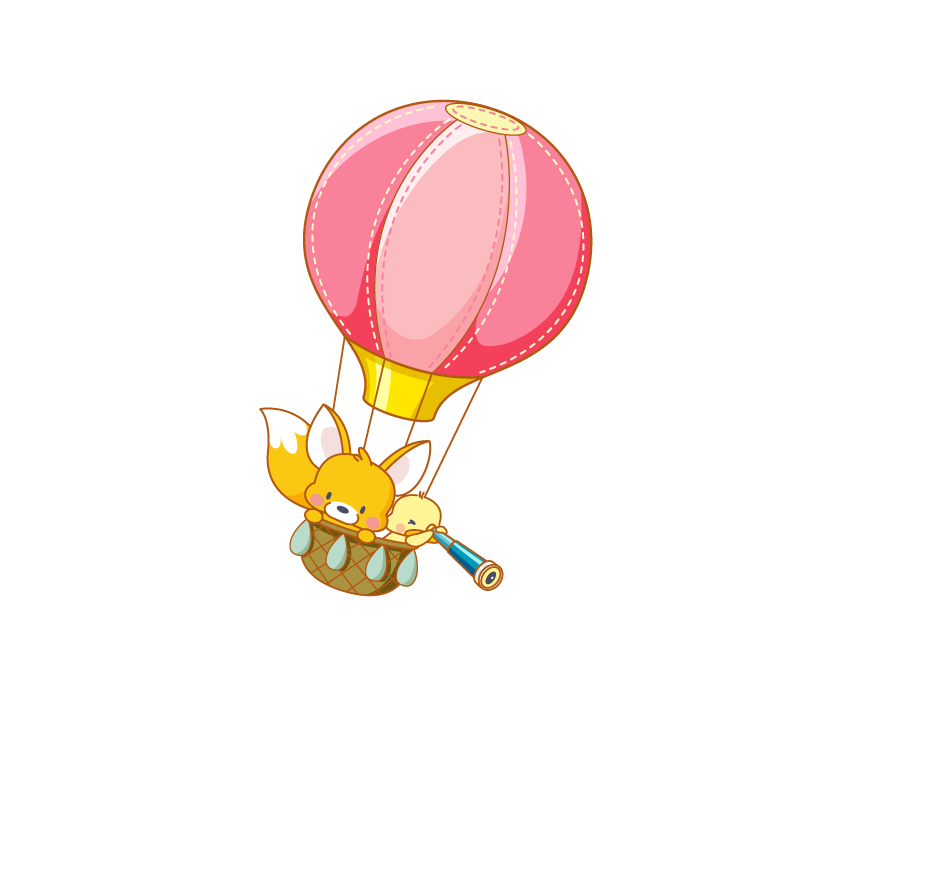